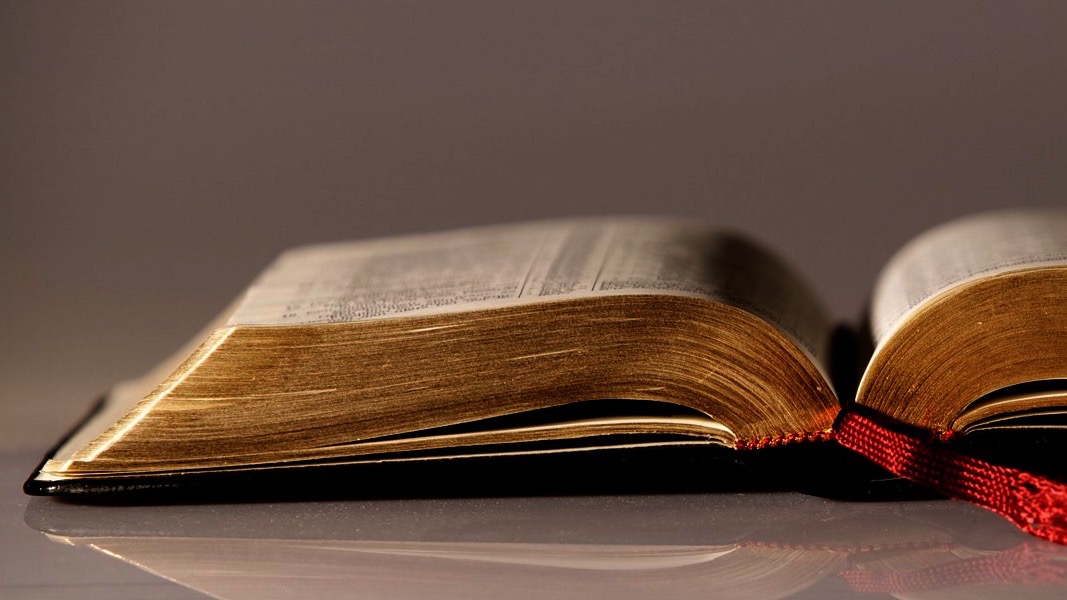 Welcome to
Our Sunday School
We’ll start at 9:07
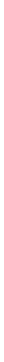 visit OurSundaySchool.com for more about our class
Colossians: week 20 (pages 124-134)
Colossians 2:4-5
I am saying this so that no one will deceive you with arguments that sound reasonable. For I may be absent in body, but I am with you in spirit, rejoicing to see how well ordered you are and the strength of your faith in Christ.
Colossians: week 20 (pages 124-134)
BDAG on taxis(TOX-is)1: an arrangement of things in sequenceLuke 1:8
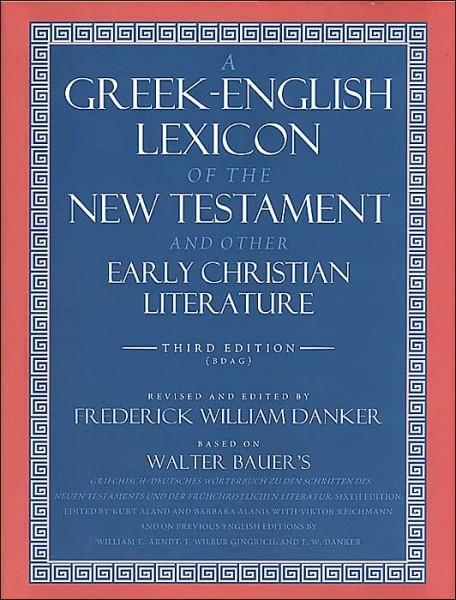 BDAG on taxis(TOX-is)2: a state of good order1 Corinthians 14:40Colossians 2:5
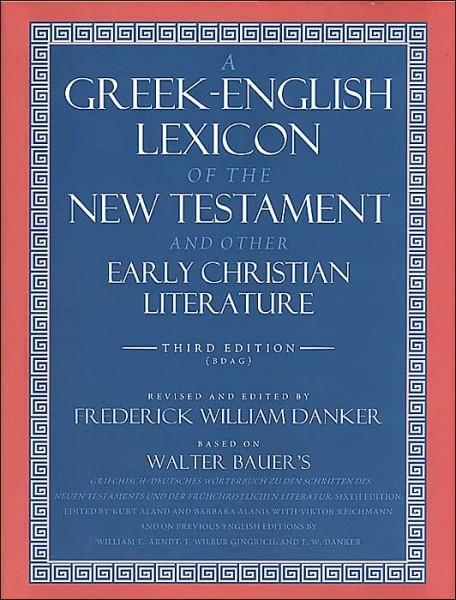 BDAG on taxis(TOX-is)3: an assigned station or ranknot used in the NT
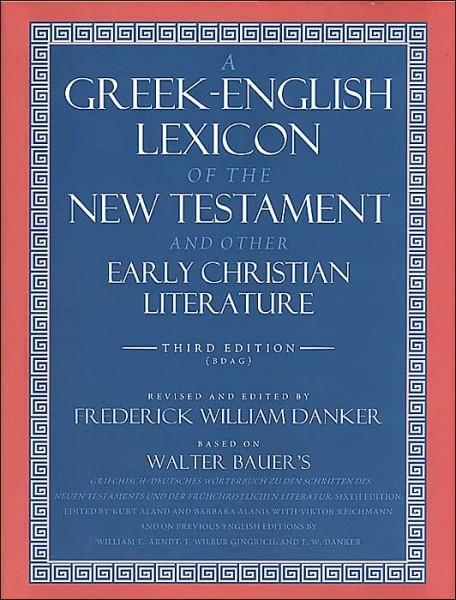 BDAG on taxis(TOX-is)4: an arrangement in which someone or something functionsHebrews 5-7
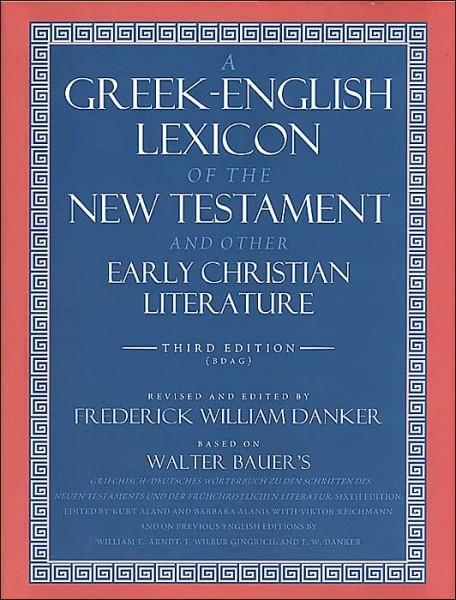 BDAG on taxis(TOX-is)2: a state of good order1 Corinthians 14:40Colossians 2:5
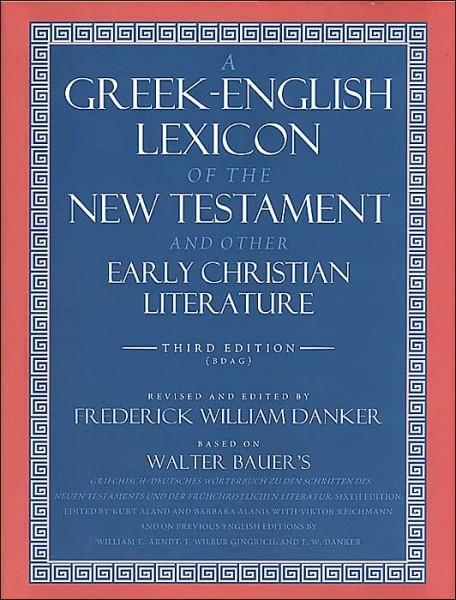 Colossians: week 20 (pages 124-134)
Prayer time
Write down your prayer requests (on the Weekly Update or in the comments
Lean in, engage, and pray for someone not with you
Be out of this room by 9:50
Go worship
Today’s class (page 17)
Preparing for Colossians 1:1-2:3Pray with othersHear with othersThink with othersStudy with othersShare with othersInvite others
In class, as a class
In class, as tables
After class
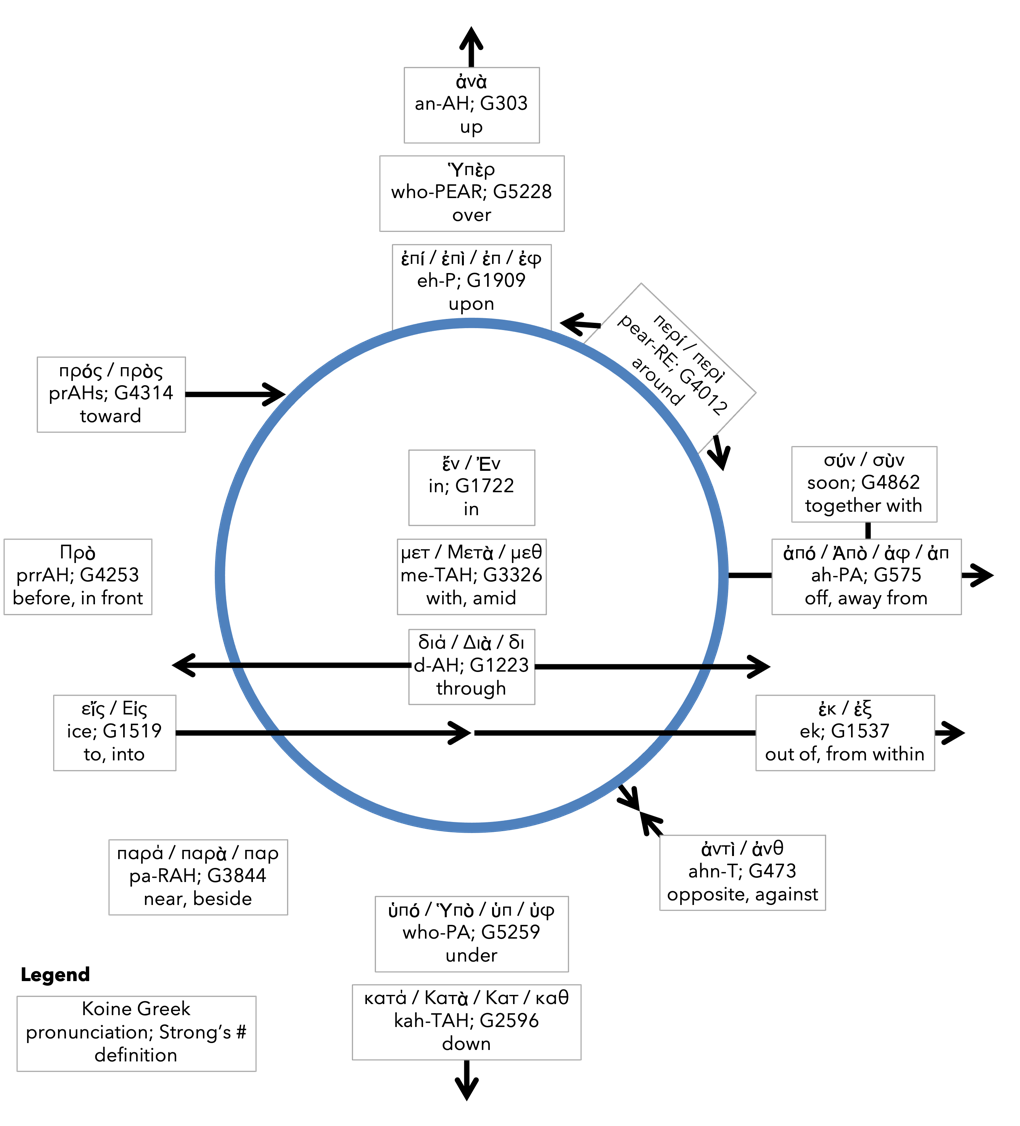 Prepositioncircle (page 12)
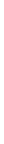 BDAG on morphe(mor-FAY)definition
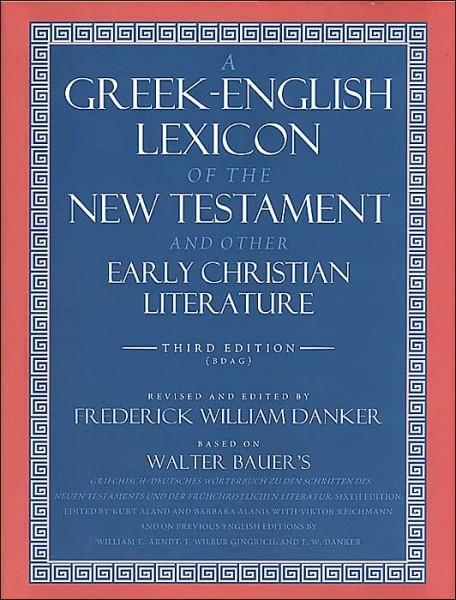 Dr. Gregory K. BealeQuote
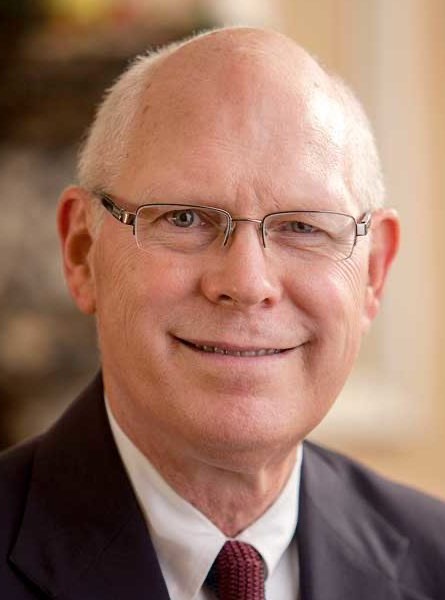 F. F. BruceQuote
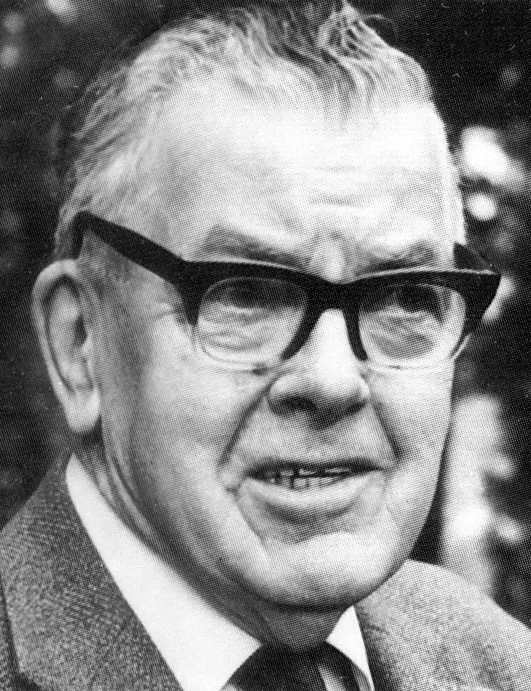 CyprianQuote
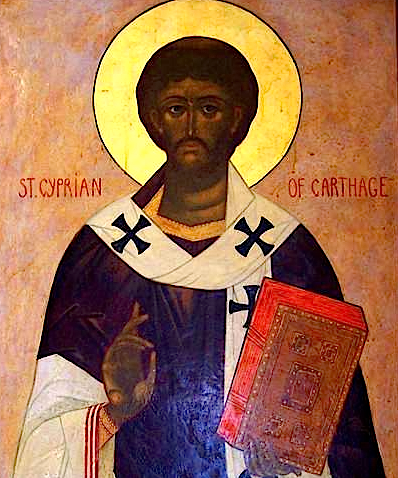 Dr. John DavenantQuote
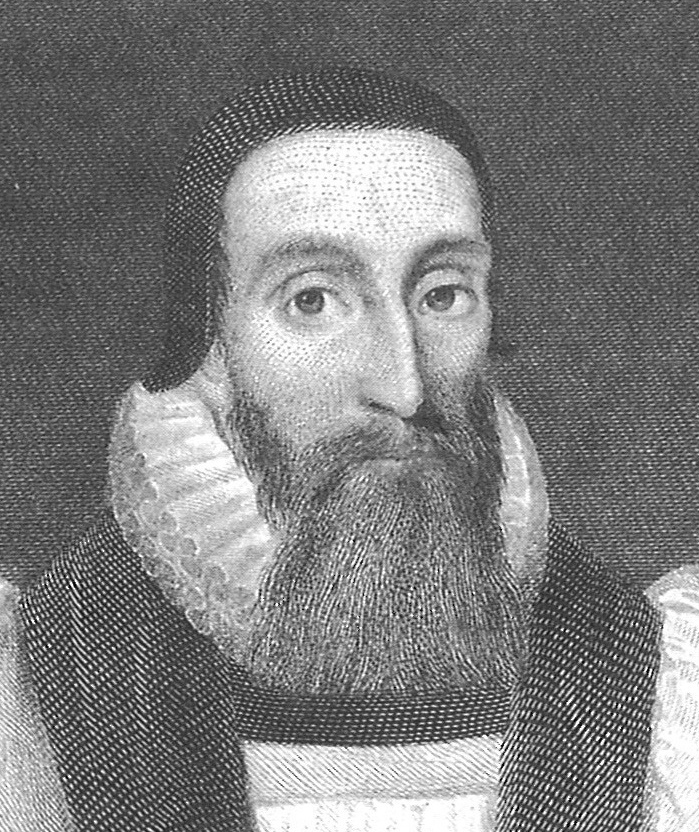 Dr. James D. G. DunnQuote
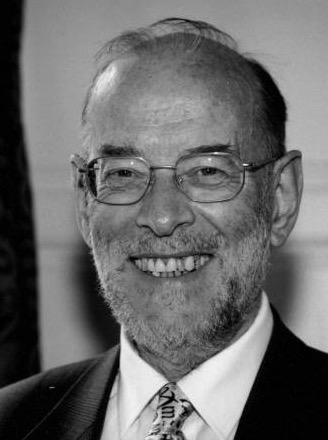 Dr. David GarlandQuote
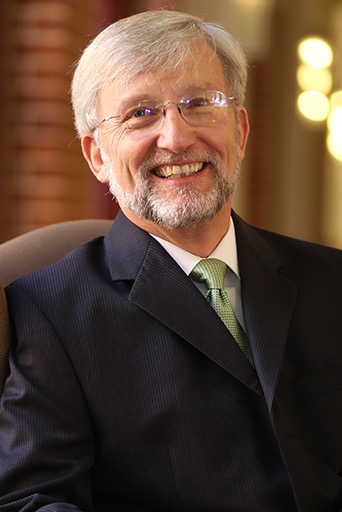 Dr. Murray J. HarrisQuote
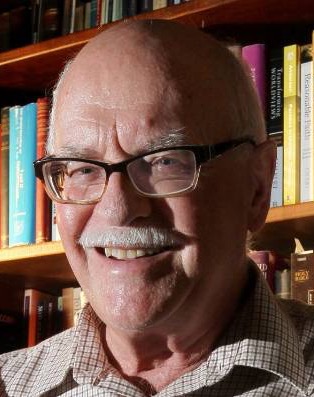 Dr. R. Kent HughesQuote
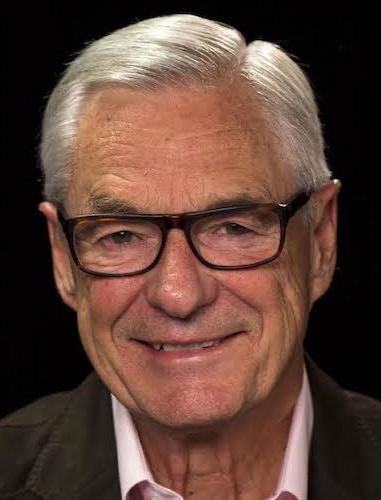 R. C. LucasQuote
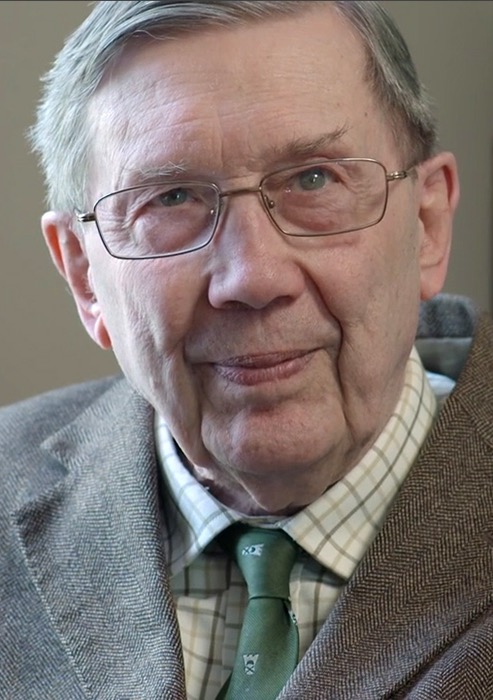 Dr. Scot McKnightQuote
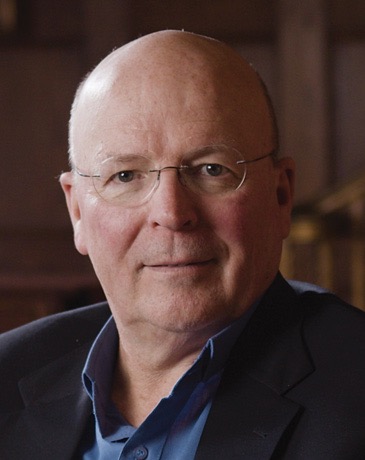 Philip MelanchthonQuote
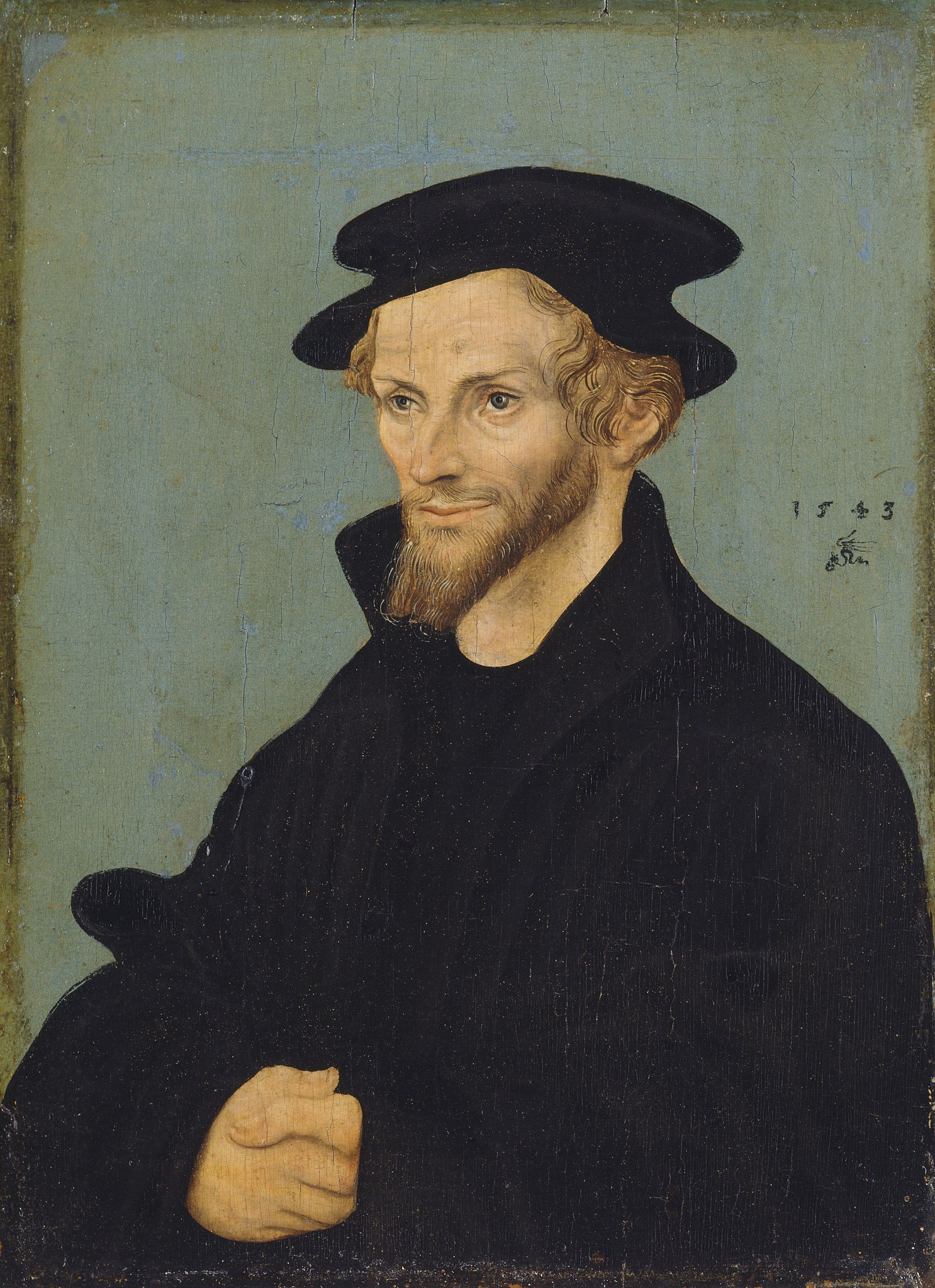 Dr. Douglas J. MooQuote
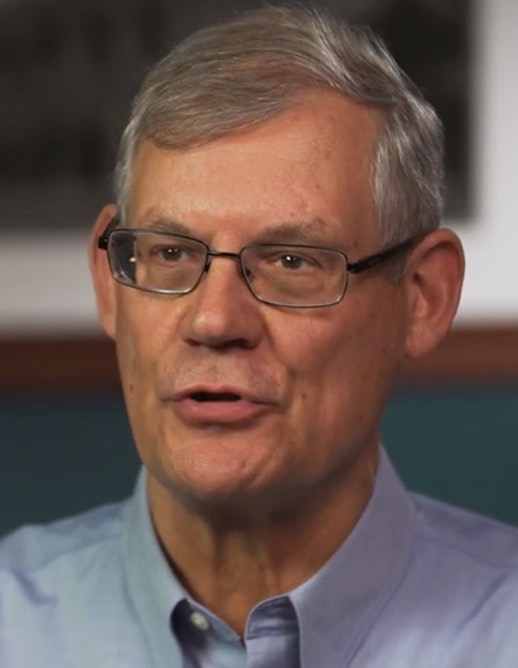 Dr. R. Scott Pace& Dr. Daniel L. AkinQuote
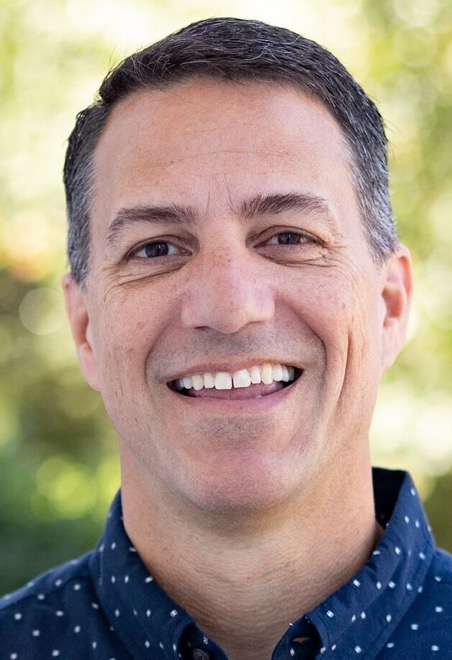 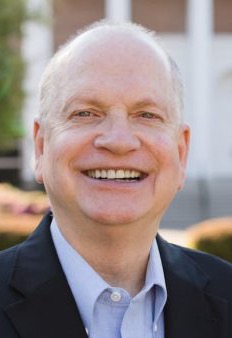 Dr. David W. PaoQuote
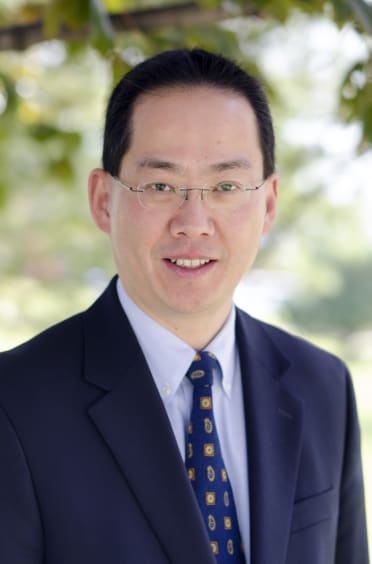 Dr. Alan ThompsonQuote
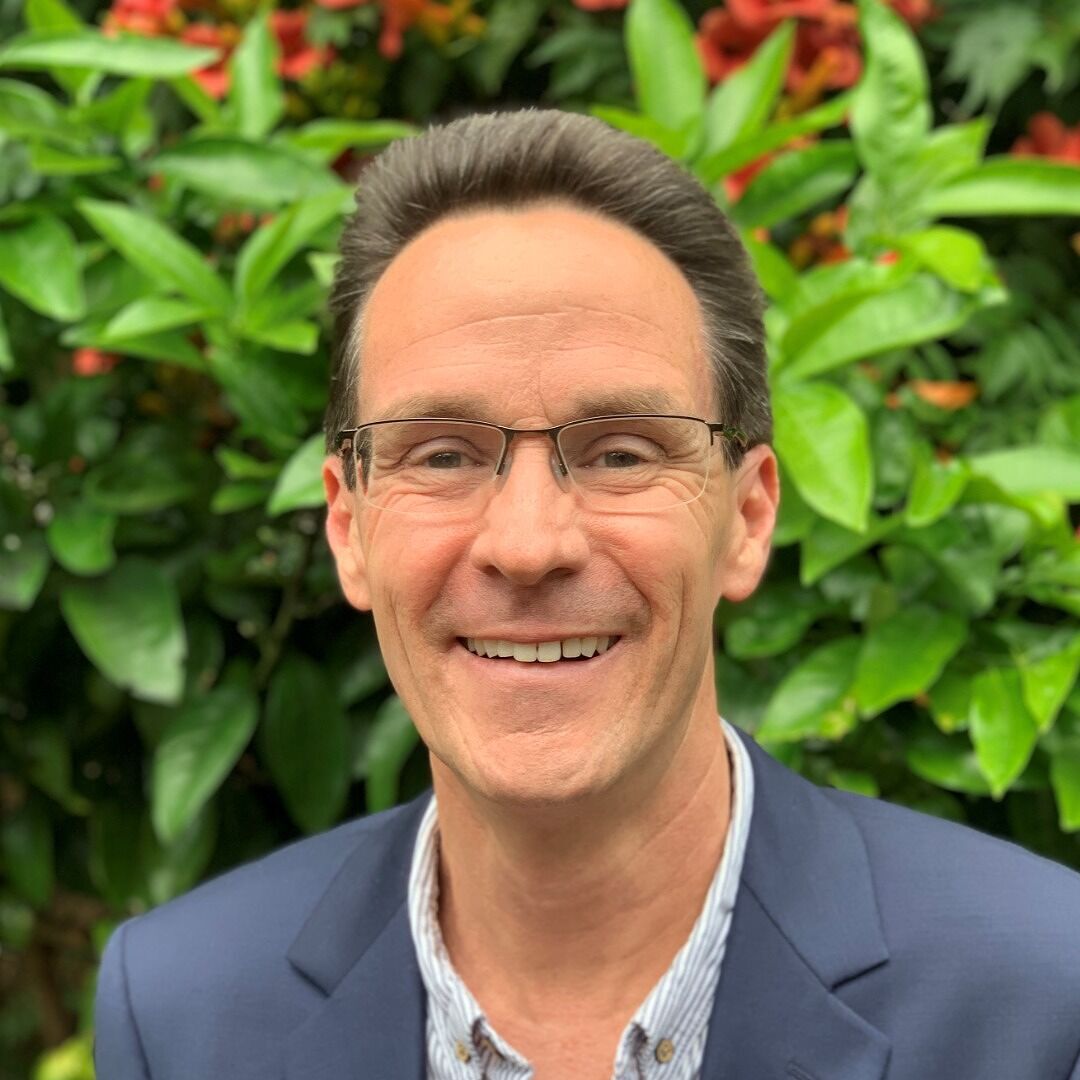 Jen WilkinQuote
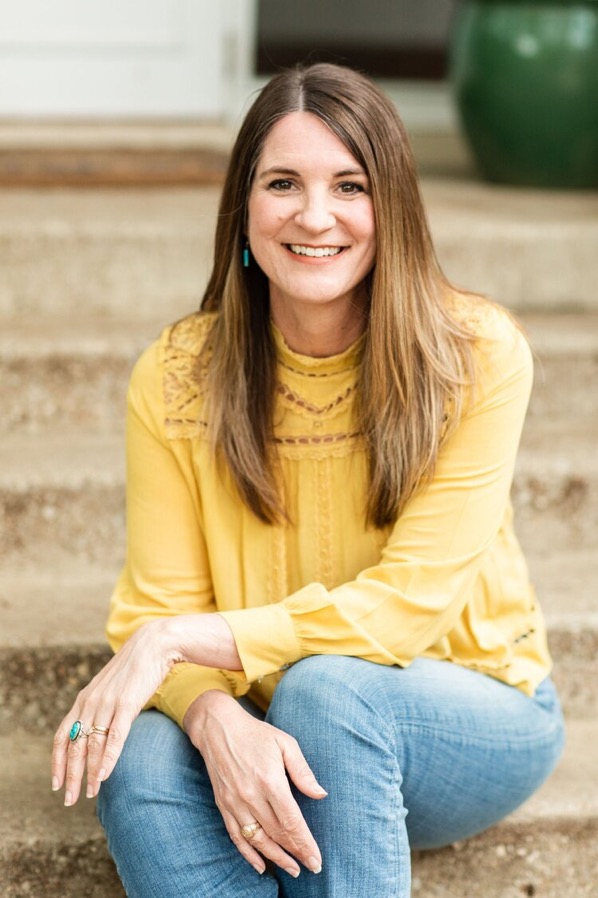 Dr. N. T. WrightQuote
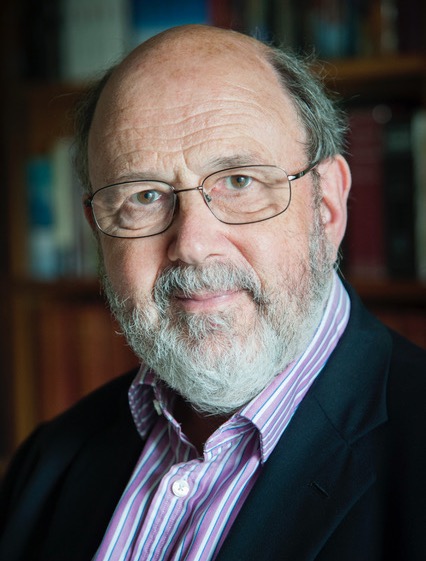